Building In Safety Nets To Prevent And Address Youth Homelessness
Elysa Hovard MNPL, Director of Outreach
Shira Hasson-Schiff MA, Director of Prevention
Rachel Mathison, Director of Housing
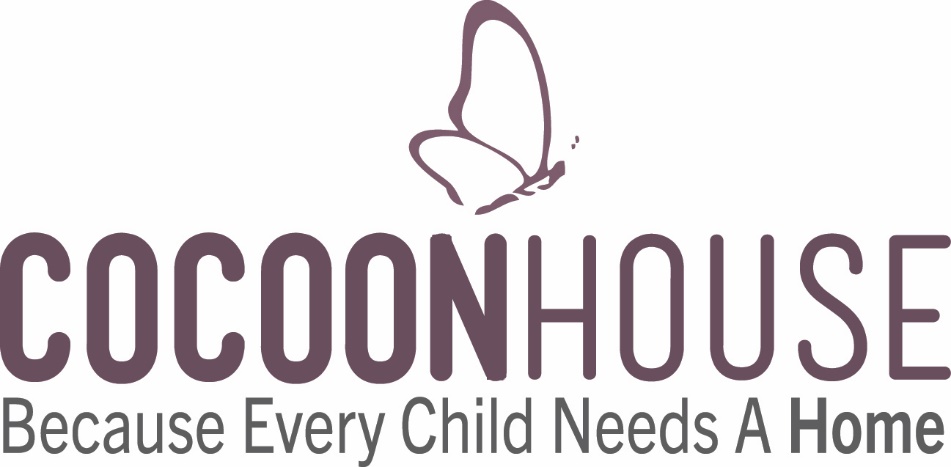 Community Agreement
We are excited to share with you and hear your experiences

We want this to be a safe space for all to participate! There are no wrong or right responses to anything in this room.  

If you have question or need clarification, please ask!

Please be mindful of confidentiality and use false names if necessary.
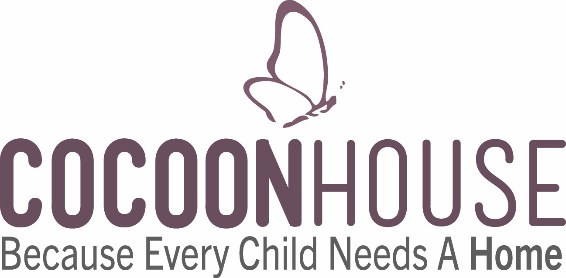 Cocoon House – Introduction
Continuum of Services
Prevention , 
Aftercare 
and Family 
Reunification
Youth  11-20
and their parents
On-the-street 
Outreach to
Youth 12-24
Emergency Shelters
Youth 12-17
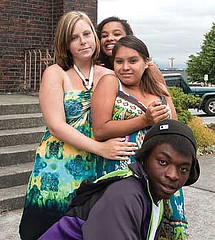 Drop-in / Day Center
and Case Management
Youth 12-24
Transitional Housing
And Maternity Home
Youth 12-17
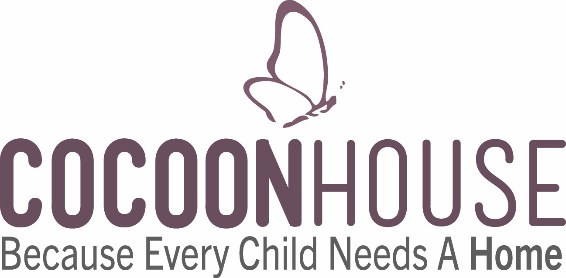 Safety Nets and Barriers
What Safety Nets do many youth who are housed have access to?


What Barriers do many youth who are homeless face?
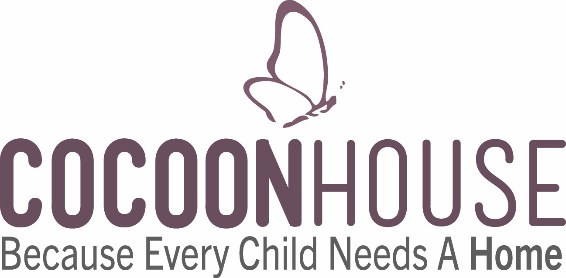 Disproportionality in Systems
Students who experience homelessness in Washington State 
1 in 13 African American
1 in 13 American Indian/Alaska Native 
1 in 25 Hispanic/Latino 
1 in 43 White 
*students identified k-12 schools.  2014-15 homeless student data report from Schoolhouse Washington 

Youth of color are over represented in the foster care systems
Potential explanations: 
Disproportionate and disparate needs of children and families of color, particularly due to higher rates of poverty
Racial bias and discrimination exhibited by individuals
(e.g., caseworkers, mandated and other reporters)

*Information gathered from: Child Welfare Information Gateway*

This publication is available online at 
https://www.childwelfare.gov/pubs/issue-briefs/racial-disproportionality/.
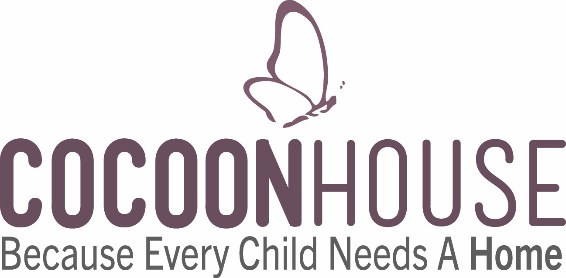 Cocoon House Continuum
Entry Point
Entry Point
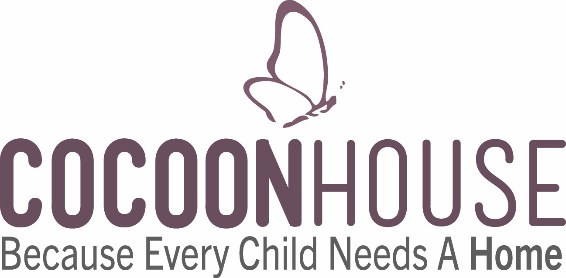 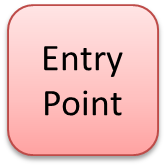 Outreach Programs
Coordinated Entry
Youth Rapid Rehousing
Pre- case management
Music Program
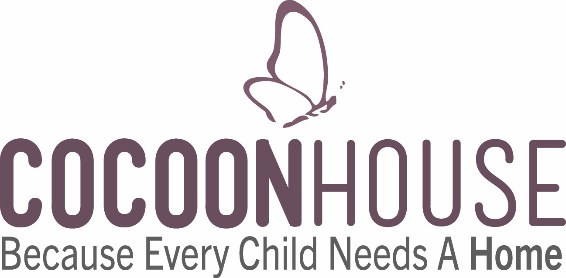 Youth Accessing Services
Mandated requirements for various systems.
Youth ends up repeating the cycle or getting into further trouble.
The Youth
Youth goes back to old habits.
Youth closes up  and stops asking for help.
For Example: Treatment
Housing
Mental Health
Youth can become discouraged
Youth can become angry.
Barriers to Services
Barriers
Solutions
Code switching
Hand over the power and help the youth take the driver’s seat in case management.
Identifying barriers and helping youth navigate those barriers.
Know your client and be present in conversations -Clear expectations.
Set the bar high!
Language
Lack of Understanding
Paperwork
Unclear expectation
Age
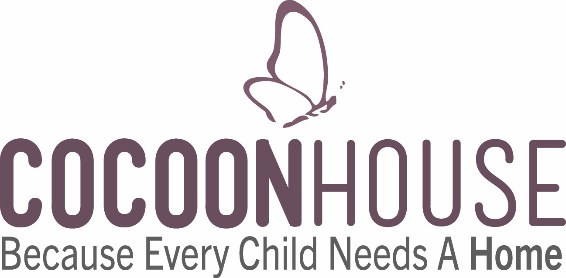 Youth is empowered
Street Outreach Community
Collaboration
Model
Youth Feels Supported
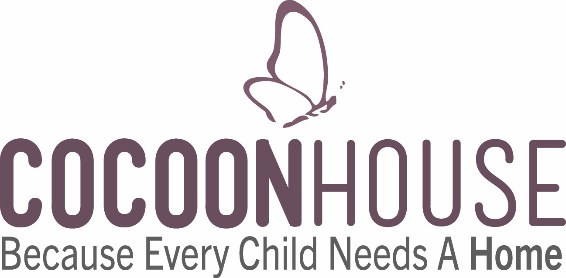 Youth Gains Trust in the System
Now What: Application

 Create key contacts within systems  that youth need to access

Limit use of phone numbers and resource lists

Teaching youth to access services by working alongside them 

Don’t lecture when youth are unprepared

Find a strength 

Don’t take a “fix it approach”

Be authentic
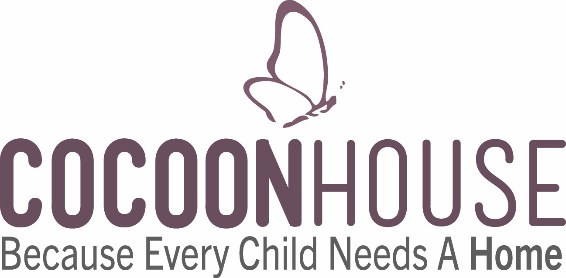 Now What: Lessons Learned 

 Blended roles for outreach programs to ensure sustainability

Streamline outputs and outcomes to satisfy blended funding 

Make data apart of outreach culture 

Embed outreach workers in systems “mobile offices”
DJJC
Schools
Community Centers 

Teach staff to navigate bureaucracy and professionally pushback on systems

Evaluate internal processes and protocols to prevent internal barriers
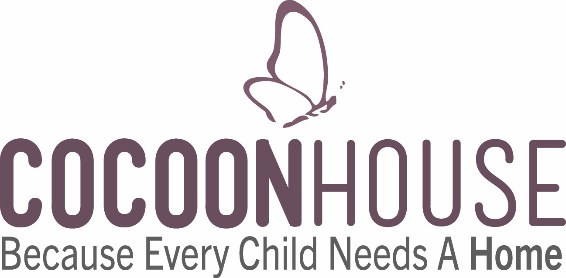 Prevention– Early Intervention
Who Cocoon House Prevention Systems Target
Parents of teens at risk of becoming homeless
Parents of young people who have not yet experienced homelessness or who have entered an emergency shelter for the first time
Recent Demographics Show
86% of parents have teens between 13-17 years old
½ of the youth had previously runaway (most between age 12-16)
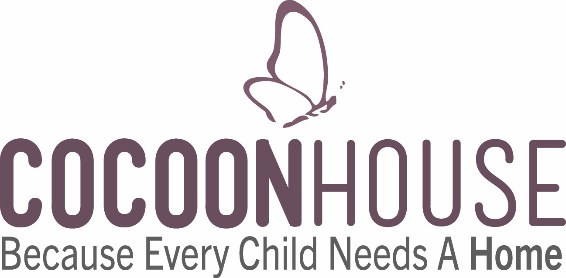 Prevention History
In 1998 parents were calling Cocoon House for help with their teens

From 1998-2000, research with SPU resulted in the following:
Parents were concerned about their teen’s: drug use, violence/criminal activity, running away, family conflict, promiscuity
They expressed frustration and loss of hope, not knowing where to turn and demanding answers on how to handle the situation

Parents reported major factors contributing to these issues included:
Feeling they didn’t have the necessary parenting skills
Frustration with accessing services to help their teens
Lack of services available to help their teen
No services until the family was truly in crisis (teen runaway or kicked out)
ORS worked with Cocoon House and
Cocoon’s Project SAFE was created
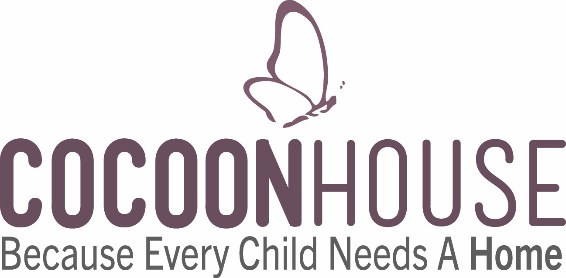 Cocoon House Project SAFE
Cocoon House’s Project SAFE: 
Prevention and Family Reunification Program Goals: 
	1)  Prevent youth homelessness and 
	2)  Promote healthier family functioning


In 2006, The National Alliance to End Homelessness, named Cocoon House’s Project SAFE a best practice, one of just a few programs in the country to focus on youth homelessness from a family systems perspective.  

(http://www.endhomelessness.org/library/entry/project-safe-everett-wa)
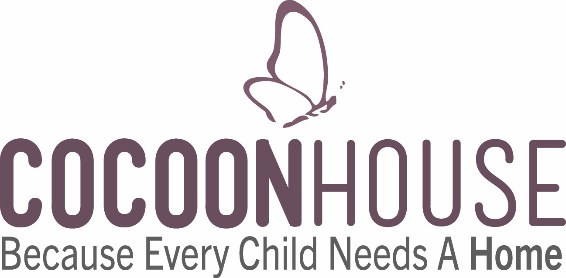 Prevention Program Components
90 minute phone consultation; 30 minute follow up
Listen, validate, educate, reframe  action
Listen, validate, revise action  implement next steps

Weekly support groups
Parent education classes and series
13 hour intensive parent-teen seminar 
Individualized Family Case Management to support reunification and aftercare

Services available in English and Spanish
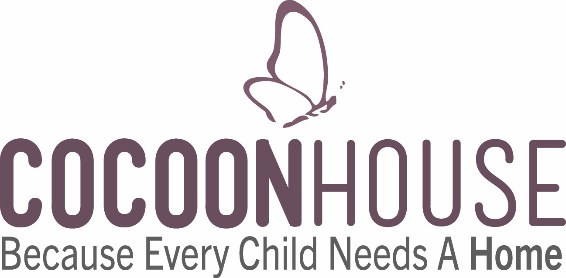 Cocoon House Project SAFE – Program
Cocoon House WayOUT
Project SAFE 90 Minute Calls
Family Case Management
Drop-In Support Groups
Parent Education Classes
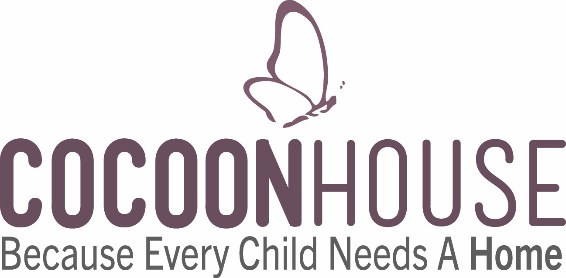 Does it Work? – 2008 Evaluation
Outcomes
Seattle Pacific University conducted a longitudinal study in 2008 and found:

 Of 850 parents
60% of these calls expressed the belief that their teen was going to runaway or get kicked out
85% of these calls felt increased levels of hope that the situation with their teen would get better
75% of these calls decreased their frustration about the situation with their teen
79% of these higher-risk cases, parents reported more confidence that their teen would not leave following the phone consultation

Prior to accepting the placement, the shelter refers parents to Project SAFE phone consultation. 
 In over 90% of these cases the teen had not showed up at the shelter!
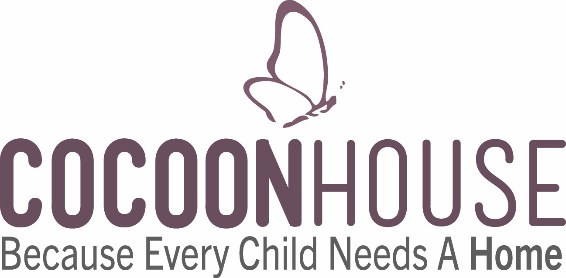 Does it Work? – 2014 Evaluation
Outcomes
Cardea conducted an evaluation in 2014 to determine the extent to which the program met outputs and short-term outcomes and found:

Of 325 parents
52% felt increased hope that the situation with their teen would improve
81% decreased their frustration about the situation with their teen

90% of callers at the follow up phone call reported their teen was still living at home
If youth had no history of living at home, they were 9 times more likely to be living at home at phone call B.
If parents mostly adhered to the action plan, youth were 4.4 times more likely to be living at home at call B.
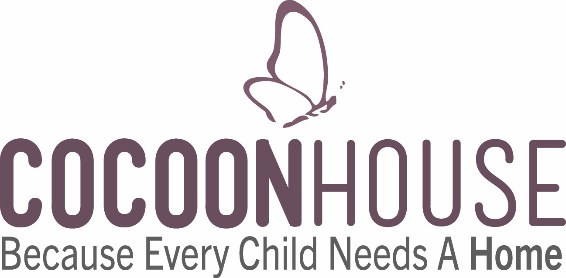 Lessons Learned From Prevention
How should we as homeless youth service providers approach our work with youth and families differently?

Shift our focus from youth services – to youth and family services
Implement a Family Systems approach
      (And understand the greater systems our youth and families are a part of)
Be proactive whenever possible to better support youth and families in our field of work, rather than reactive – focus on prevention rather than only intervention
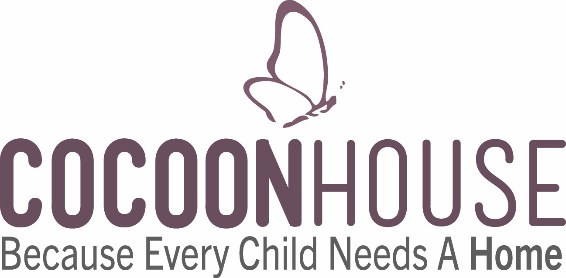 Shelter and Housing
Cocoon House Central: 8 beds of temporary housing (shelter) for 13-17 year olds

Cocoon House East: 8 beds of temporary housing (shelter) for 12-17 year olds (including 2 HOPE beds for voluntary state dependent youth)

Cocoon House North: 10 beds of transitional/long-term housing for 13-17 year old moms and their children (5 for moms, 5 for babies and children)

Cocoon House Complex: 20 beds of transitional/long-term housing for 14-17 year olds (13 transitional beds and 7 RLSP beds for state dependent youth)
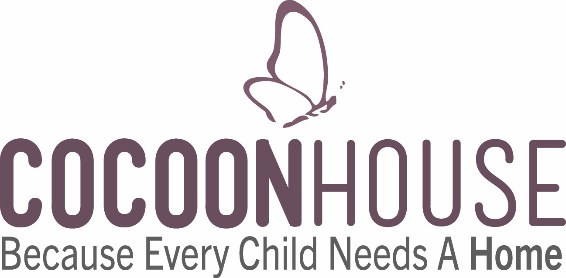 How do youth move through our Cocoon House system?
Referrals
Outreach
Prevention
Schools
Juvenile Justice system
Police
Faith Communities
Word of Mouth
Outreach/Prevention
Coordinated Entry
Advocates
Project SAFE
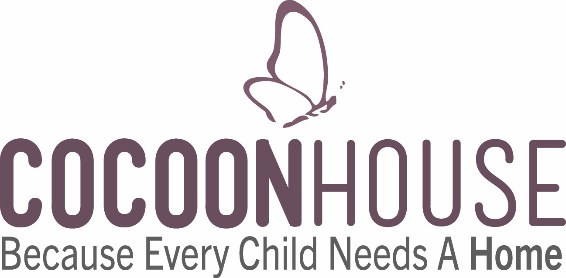 Connection to Community
Schools
Healthcare
Mental Healthcare
Chemical Dependency Support
Probation Officer
Family
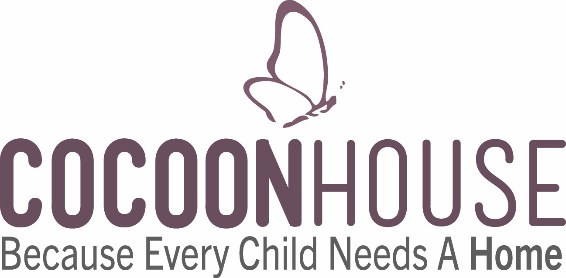 Family Reunification
Are parents/guardians a safe option?
What supports need to be in place to go home?
What safety planning is required?

If family isn’t an option, what happens?
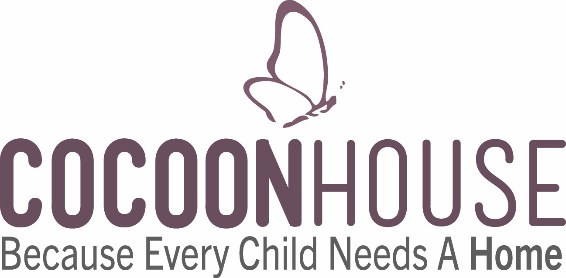 Thank you!
For more information about these programs:
www.cocoonhouse.org

Elysa Hovard at 425.259.5802 x 211 or elysa.hovard@cocoonhouse.org
Shira Hasson-Schiff at 425.259.5802 x 208 or shira.hasson-schiff@cocoonhouse.org 
Rachel Mathison at 425.259.5802 x 109 or rachel.Mathison@cocoonhouse.org
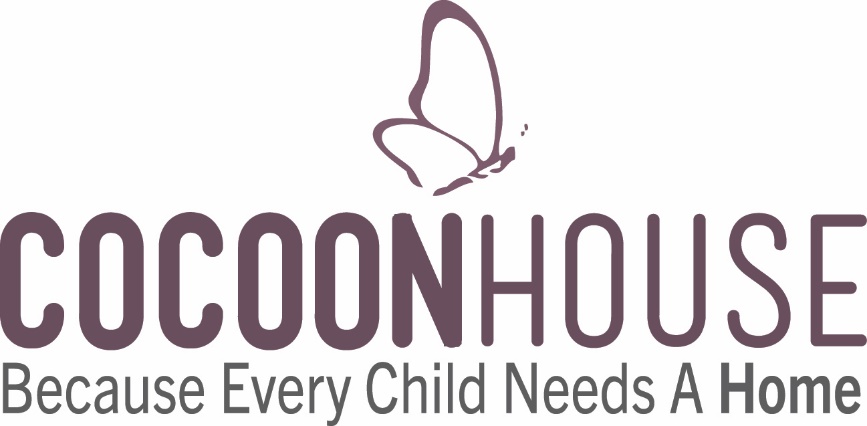